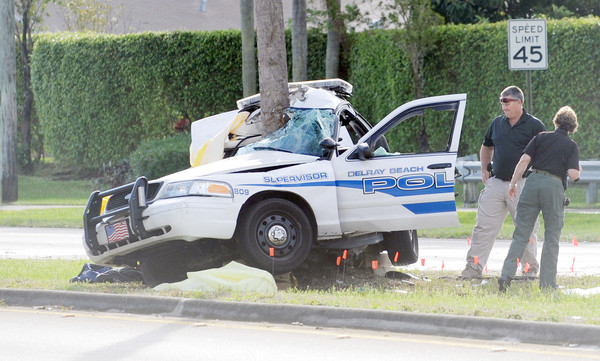 NM Safe Pursuit Act
Accreditation Number: NM220010
Why are you here?
Although you might think the biggest threat is from assault……It’s really from driving.  
More specifically from emergency response and pursuit.  
Who practices driving techniques? And how often?
Statutory requirement?
29-20-3  NMSA 1978 “Police Training”
A.     NMLEA must develop and implement into the basic academy 16 hours of Safe Pursuit training.
B.     The course of instruction shall emphasize:
	Protecting the public
Balance the need to capture vs. the offense, risk and dangers to officers and bystanders
29-20-3.E  NMSA 1978 In-Service Training
In-service training shall include at least 4 hours of instruction
Conform to objectives listed
Objectives
when to initiate a pursuit;    
when to terminate a  pursuit;  
evaluating risks due to conditions of the vehicle, driver, roadway, weather and traffic during a  pursuit;    
evaluating dangers to uninvolved motorists and bystanders during a pursuit;    
the number of law enforcement units permitted to participate in the pursuit;   
the responsibilities of primary, secondary and supervisory law enforcement units during a  pursuit;
Objectives Continued
communication and coordination procedures when in another law enforcement agency's jurisdiction, including a tribal jurisdiction;    
driving tactics during a pursuit;   
communications during a pursuit;    
capture of suspects following a pursuit;     
 use of blocking, ramming, boxing and roadblocks as high speed pursuit tactics;   
 use of alternative methods and technologies for apprehending suspects during a pursuit; and    
 preparing a report and evaluation and analysis of a  pursuit after it has concluded.
Definition of pursuit
An attempt by a police officer operating an authorized emergency vehicle to apprehend an occupant of a motor vehicle when the driver of the vehicle is resisting the apprehension by maintaining or increasing  speed or by ignoring the police officers audible and visual signals to stop.
What makes the pursuit dangerous?
Speed (either high or low)
Unpredictable actions of offenders/other motorist
Offenders act without regard to safety
Emotion
Take risks
Aggressive
29-20-4 NMSA 1978 Pursuit Policies
The chief law enforcement officer of every state, county and municipal law enforcement agency shall establish and enforce a written policy which governs police conduct during pursuits
A copy of the written policy shall be submitted to the director of the New Mexico law enforcement academy
[Speaker Notes: A.     The chief law enforcement officer of every state, county and municipal law enforcement agency shall establish and enforce a written policy governing the conduct of law enforcement officers employed by the agency who are involved in high speed pursuits. A copy of the written policy shall be submitted to the director of the New Mexico law enforcement academy and the traffic safety bureau of the state highway and transportation department.   
B.     The policy shall specify, at a minimum:   
(1)     the conditions under which a law enforcement officer may engage in a high speed pursuit and the conditions when the officer shall terminate a high speed pursuit;   
(2)     measures other than a high speed pursuit that may be employed to apprehend a suspect in a fleeing motor vehicle or to impede the movement of the vehicle;   
(3)     the coordination and responsibility, including control over the high speed pursuit, of supervisory personnel and the law enforcement officers engaged in the pursuit; and    
(4)     the procedures to be followed to notify and coordinate high speed pursuits with law enforcement agencies in other jurisdictions, including tribal jurisdictions.   
 C.     The written policy shall, at a minimum, require that:   
(1)     a law enforcement officer may initiate a high speed pursuit to apprehend a suspect who the officer has reasonable grounds to believe poses a clear and immediate threat of death or serious injury to others or who the officer has probable cause to believe poses a clear and immediate threat to the safety of others that is ongoing and that existed prior to the high speed pursuit;    
(2)     a law enforcement officer shall not initiate or continue a high speed pursuit when the immediate danger to the officer and the public created by the high speed pursuit exceeds the immediate danger to the public if the occupants of the motor vehicle being pursued remain at large;    
(3)     when deciding whether to initiate or continue a high speed pursuit, the following factors, at a minimum, shall be taken into consideration:    
(a)     the seriousness of the offense for which the high speed pursuit was initiated;    
(b)     whether a suspect poses a clear and immediate threat of death or serious injury to others;    
(c)     road, weather, environmental and vehicle conditions;    
(d)     the amount of motor vehicle and pedestrian traffic; and    
(e)     knowledge of the suspect's identity, possible destination and previous activities that may make apprehension at a later time feasible; and    
(4)     no more than two law enforcement vehicles shall become actively involved in a high speed pursuit, unless specifically authorized by a supervisor.]
Agency Policy Discussion
Conduct a complete review of the officer’s departmental pursuit policy

Discuss the policy and apply it to the standards as required in the Safe Pursuit Act.
[Speaker Notes: Enter into dialog with the students in comparing their policy to the requirements of the statutory requirements: 

(1)     when to initiate a high speed pursuit;    
(2)     when to terminate a high speed pursuit;   
(3)     evaluating risks due to conditions of the vehicle, driver, roadway, weather and traffic during a high speed pursuit;    
(4)     evaluating dangers to uninvolved motorists and bystanders during a high speed pursuit;    
(5)     the number of law enforcement units permitted to participate in the high speed pursuit;    
(6)     the responsibilities of primary, secondary and supervisory law enforcement units during a high speed pursuit;    
(7)     proper communication and coordination procedures when a high speed pursuit enters another law enforcement agency's jurisdiction, including a tribal jurisdiction;    
(8)     driving tactics during a high speed pursuit;    
(9)     communications during a high speed pursuit;   
(10)     capture of suspects following a high speed pursuit;    
(11)     supervisory responsibilities during a high speed pursuit;    
(12)     use of blocking, ramming, boxing and roadblocks as high speed pursuit tactics;    
(13)     use of alternative methods and technologies for apprehending suspects during a high speed pursuit; and    
(14)     preparing a report and evaluation and analysis of a high speed pursuit after it has concluded.  

Each one of the 14 objectives of the Act will met and all questions answered as you work through each objective.

If there is a difference between Agency Policy and the statutory requirements; then the statutory requirements shall prevail. 

This section should take about 45 minutes to work through.]
When do I initiate a pursuit?
When do you initiate a pursuit….influence?
Offender poses clear and immediate threat of death or serious injury or
Threat to the safety of others that is ongoing and existed prior to pursuit
Officers may NOT initiate if danger of pursuit outweighs danger if subject remains at large
Factors to Consider
Seriousness of the offense
Clear and immediate threat of death or serious injury to others
Vehicle and pedestrian traffic
Environmental & vehicle conditions
Knowledge of suspect’s identity & other factors to allow for capture at another time
Policy
Communication
Initiating officer:
Location & direction of travel
Vehicle description
Occupants
Violation/Reason for the pursuit
Speed
Conditions
Traffic
Back-up?
The Pursuit
Often, when officers hear of a chase, they want to assist
Officers from your agency
Officers from other agencies
Everyone with lights on their car
How many officers by policy?
By statute?
Support units should be available to assist with termination and blocking traffic
The Pursuit
Actions consistent with training/policy
Only two cars unless authorized by supervisor
29-20-4.C.(4) NMSA 1978
When possible, offset your vehicle 2-3 feet left of suspect vehicle and 5-7 car lengths behind.
Provides oncoming motorists a better view of your emergency equipment and gives you a better view of suspect vehicle.
Pursuit Tactics
Follow your training and policy
Maintain a cushion, don’t follow so close that you won’t have time to take evasive action
Pulling in front or beside exposes you to risk.  You must have a compelling reason to do it.
Don’t drive beyond your abilities.
Pursuit Tactics
Clear the intersection!!!!
Lights and siren on!
Slow down, stop if necessary, look both ways, proceed if CLEAR, even if you have a green light
Expect other motorist to not see you or hear your siren
If a collision occurs, disengage from pursuit and render aid
Psychology of the Pursuit
1.  Personal challenge
2.  Invincibility syndrome
3.	  Ego/Peer pressure
4.  Don’t notify dispatcher
5.  Ignore pursuit policy
[Speaker Notes: If you have engaged your warning equipment and the violator refuses to stop, you are in a pursuit. Do not try and articulate your way around it. Ie: “Attempting to stop” or “trying to catch”, or “following closely” etc.]
Continuing the Pursuit
We have to continually evaluate the risks of the pursuit against the need to apprehend the vehicle occupants given:
Presence of other motorists/pedestrians,
Risks taken by suspects
Driving conditions
Foreseeable danger of pursuit
[Speaker Notes: Understand, identify and evaluate risks of a pursuit due
      to the conditions of the vehicle, driver, roadway, weather,
      traffic, pedestrian traffic, and the potential dangers to
      uninvolved motorists or bystanders.]
“Tracking” the Violator
Avoid “tracking” – taking the exact, same path 
Use your training and skills
Proper acceleration/braking
Apexing/corner entry
Steering in combination
Wrong way/against traffic
Medians
Fences
You have little control over where the pursuit takes you, but you have control of your driving and emotions
Your advantages while in pursuit
You are the good guy (Psychological)
You are not impaired (Alcohol/Drugs)
Your vehicle is designed for pursuit (Police package)
You have communication (Radio)
You have emergency equipment (Light/siren)
You have assistance (Officers/Dispatch/Supervisors)
You have guidelines to follow (Department policy/State Statute)
You are a trained emergency vehicle operator	(Attitude/Knowledge/Skill)
[Speaker Notes: Understand that no more than two law enforcement units
      are permitted to participate in a pursuit, unless a 
      departmental supervisor authorizes additional units.

 Understand the responsibilities of the primary, secondary, and supervisor law enforcement units in a pursuit.
 
 Understand and demonstrate the ability to properly communicate and coordination with other area law enforcement agencies, jurisdictions and tribal agencies.

 Discuss the supervisory responsibilities during a pursuit.

 Discuss the use of blocking, ramming, boxing, roadblocks, and alternative methods or technologies for apprehending suspects during a pursuit.
 
 Understand how to prepare a report and an after incident analysis or evaluation of a pursuit.

Understand department policy, agency resources and operational considerations associated with pursuit management. 
Understand the psychological and emotional pressures of pursuit and how it can affect mental processing and physical behavior]
Responsibilities
Supervisor:
Monitor the pursuit
Direct  response units/resources
Approve/coordinate tactics
Controlled Tire Deflation Devices
PIT
Continue or terminate the pursuit
Post pursuit review/analysis
Policy, tactics, safety
Responsibilities
Primary:
Initial decision to pursue
Continue/Terminate
Safety
Initial communication
Secondary:
Safety
Communication with dispatch when on scene
Terminating the Pursuit
Each pursuit is unique and termination should be based on:
Risks/hazards of pursuit are unreasonable
Danger outweighs need for immediate apprehension
Increased presence of traffic/pedestrians
Lose sight of subject
Misdemeanor crimes
Known identity
Terminating the Pursuit
Should you have to terminate the pursuit by force, you along with your supervisor should determine the best technique considering resources and skill levels.
Techniques often considered:
Boxing
PIT
Controlled tire deflation devices
Rolling roadblocks
Terminating the Pursuit
Roadblocks
Shooting at the vehicle/driver
Other technology?
Remote deflator
Snagging technology
On Star
Remote electronic disable
GPS
Follow your policy
Terminating the Pursuit
Making the arrest
Follow your training
Follow your policy
Knowledge of suspect/crime leading to the pursuit
Any additional crimes committed during the pursuit
Any additional information obtained during the pursuit
Waiving a gun or shooting
Jurisdictional Issues
Pursuits that lead into other jurisdictions i.e.:
City limits
County lines
State lines
Indian land
Follow your policy/supervisor
Establish MOUs early
Establish communication
You may have to terminate because of an imaginary line
Legal Aspects
Emergency vehicle operation is one of the most litigated areas in law enforcement.

As an officer you must understand the legal risks associated with emergency vehicle operation.
[Speaker Notes: Understand that officer’s actions must be consistent with training and department policy.

Understand that officers must adhere to specific tactically sound proven technique during pursuit operation.]
Legal Aspects
If you are named as a defendant in an E.V.O. lawsuit that involves injury, the plaintiff will attempt to prove you were in some way liable.
 		a)	If it is determined that you were liable the plaintiff will be entitled to compensation.
 		b)	Simply stated, this means you did or did not do something that resulted in the plaintiff’s injury.
[Speaker Notes: EVO = Emergency Vehicle Operations]
Legal Aspects
What establishes officer liability?
 
		a)	Carelessness
 		b)	Recklessness
 		c)	Endangering
 		d)	Foreseeable
 		e)	Underlying cause
[Speaker Notes: Understand the pursuit position and the advantages it provides the officer and general public.
 Understand the hazards of clearing intersections.
 Understand the officer’s obligation to third party assists.]
Legal Aspects
There are two types of direct liability: 	negligence and willful misconduct.
a)	Negligence is determined by what would be considered reasonable under the circumstances.
1)	Your department policies and procedures are based on reasonableness.
Factors that would determine degrees of negligence
Type of emergency
 	Vehicle speed
 	Weather
 	Traffic density
 	Presence of pedestrians
[Speaker Notes: Understand the negative aspects of failing to follow pursuit policy, providing false information and loss of emotional control.

 Understand violator tracking and the importance of driving consistent with training.]
Legal Aspects
Gross negligence would be conduct or behavior that was so extreme (“Shock the Conscious”) that you should have known an injury was likely to occur.
Legal Aspects
Willful misconduct, the other form of direct liability, differs from negligence because it involves a conscious decision or intent to engage in injury causing behavior.
 		1)	The punishment in cases of willful 		misconduct is usually rewarding the 		plaintiff additional money in the 			form of punitive damages.
Legal Aspects
Due Regard Considerations
Would a properly trained reasonable officer, doing similar duties, do it the same way you did?
Was your action necessary?
Did you give enough notice?
Where your intentions made clear?
[Speaker Notes: Understand the importance of policy and multi-agency cooperation as it relates to jurisdictional boundaries.

 Understand that officers do have many advantages in pursuit; VEHICLES, COMMUNICATION, KNOWLEDGE OF AREA, KNOWLEDGE OF PEOPLE WHO RESIDE IN THE AREA, SKILLED DRIVER]
How to conform to the Law
Understand & Apply:

Department approved Pursuit Policy
Adherence to Pursuit Policy
 Adherence to all laws related to      	Emergency Vehicle Operations
How to conform to the Law
Maintain total control of emergency vehicle at all times
Diligently attempt to protect the safety of all parties involved

Document with a detailed report
Documentation
Officers must document all pertinent facts: 
decision to initiate a pursuit, 
actions of the offender & officer during the pursuit 
actions after the pursuit.
Documenting your decision to pursue
Precursory acts: 
What brought your attention to the subject’s car?
What information did you get from dispatch?
What actions did you see that caused you to initiate a stop?
Documenting your decision to pursue
The decision to pursue? 
What did the subject do in response to your signal to stop?
What level of crime has been committed?
What was the threat to others (public, officers) and is it immediate? Details!!!
Did you need to catch the subject “right now”?
Does the government’s interest outweigh the subject’s, considering the level of intrusion? Driving conditions?
The decision to continue the pursuit
Were there innocent bystanders present
Was the threat of harm greater if the subject remained free? Did you need to stop him “right now”? Details!!!
*Weigh: Government’s interests against his rights.
Documenting the stop
How did the subject finally come to a stop?
What did he/she do?
Documentation
Document the contact and arrest procedure including:
Commands given and responses
What did he/she say?
Actions by the offender
Your actions in response to offender acts
Custody procedures
**Paint the entire picture vividly and in great detail using plain and simple language.
Review
When do you initiate a pursuit?
[Speaker Notes: Policy and application question: 
Have the students answer the question based on their policies, so they know the answer.]
Review
When do you terminate a pursuit?
[Speaker Notes: Policy and application question: 
Have the students answer the question based on their policies, so they know the answer]
Review
What factors do you consider?
[Speaker Notes: Policy and application question: 
Have the students answer the question based on their policies, so they know the answer]
Review
Why would you continue a pursuit?
[Speaker Notes: Policy and application question: 
Have the students answer the question based on their policies and best practices, so they know the answer]
Review
The maximum number of units actively involved in a pursuit without Supervisor approval.
[Speaker Notes: Two]
Review
What are the responsibilities of the supervisors, primary and secondary units during a pursuit?
[Speaker Notes: Policy and application question: 
Have the students answer the question based on their policies, so they know the answer

In general; Primary unit drives, secondary unit communicates and Supervisors manage]
Review
What are the necessary elements of communication and coordination with other Law Enforcement jurisdictions to include Tribal?
[Speaker Notes: Policy and application question: 
Have the students answer the question based on their policies, so they know the answer

Interoperability of radio communications , pre-planning of expectations of Tribal and other jurisdictions ahead of time at a minimum]
Review
Discuss proper driving tactics during a pursuit
[Speaker Notes: Policy and application question: 
Have the students answer the question based on their policies, so they know the answer

Slide #9 will help answer this one if necessary: 

When possible, offset your vehicle 2-3 feet left of suspect vehicle and 5-7 car lengths behind.

Provides oncoming motorists a better view of your emergency equipment and gives you a better view of suspect vehicle.]
Review
Discuss communications during a pursuit.
[Speaker Notes: Policy and application question: 
Have the students answer the question based on their policies, so they know the answer

Who, what, when, where and if known why? You may also add how as in how fast.]
Review
Upon a successful stop of a pursuit, what type of tactics should be used in these situations?
[Speaker Notes: Policy and application question: 
Have the students answer the question based on their policies, so they know the answer

High Risk Stop Tactics!]
Review
Discuss the use of:
Blocking
Ramming
Boxing
Roadblocks
And alternative methods or technology to terminate pursuits.
[Speaker Notes: Policy and application question: 
Have the students answer the question based on their policies, so they know the answer

When discussing controlled tire deflation devices, make sure you discuss the training or lack there of on the devices used. They need to truly be trainer in how/where to properly deploy these devices, rather than sitting in a room and watching a video for 20 minutes and then thinking they have it down…]
Review
Discuss the purpose and benefits of thorough documentation and after-action analysis.
[Speaker Notes: Policy and application question: 
Have the students answer the question based on their policies, so they know the answer

Every pursuit termination will be evaluated, either formally or informally (face to face discussion with Supervisor) and will be documented completely and thoroughly.]
Conclusion
Because of the increasing danger to the Police Officer and the General Public, in some cases, the benefits of terminating the pursuit may outweigh the continuation.